Supplemental Figure 1: Sensitivity of OCT calculated by two methods. Sensitivity of OCT in detecting prior optic neuritis by using a thickness ≤1st percentile of age-matched controls in the Zeiss database (blue bars). Sensitivity of OCT in detecting prior optic neuritis by using a 99th percentile intereye difference threshold of ≥9 µm in RNFL, ≥6 µm in GCIPL, or either thicknesses as a threshold (red bars).


Supplemental Figure 2: Comparison of intereye RNFL and GCIPL differences.  The 99th intereye threshold is shown for both RNFL (9µm) and GCIPL (6µm).  All eyes that met the 99th percentile intereye threshold for RNFL thinning also met the 99th percentile intereye threshold for GCIPL, while 12 eyes met the GCIPL 99th intereye threshold that did not meet the RNFL threshold.
Average RNFL              Average GCIPL         Average RNFL or GCILP
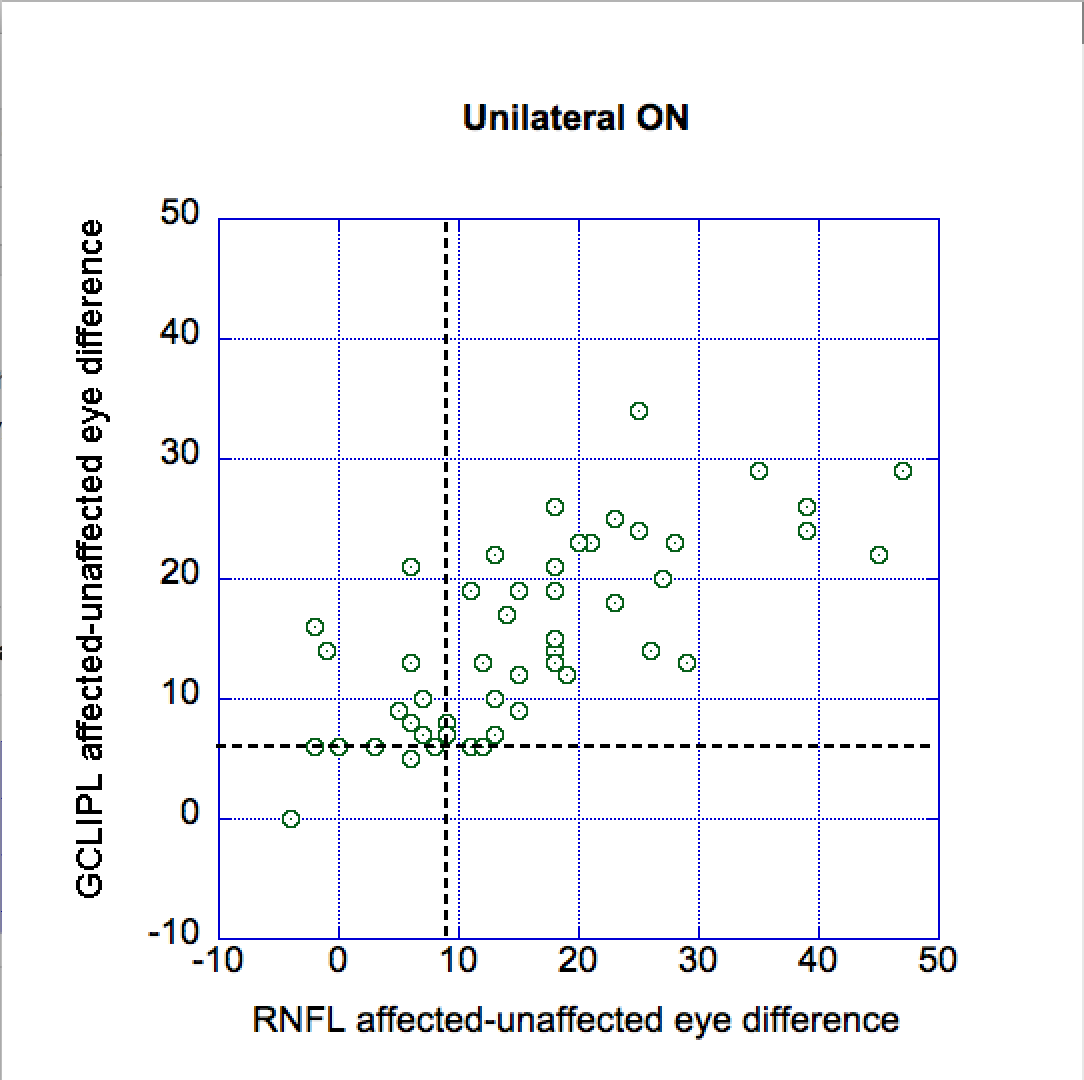 GCIPL intereye difference (microns)
RNFL intereye difference (microns)